Тема урока
«Гигиена дыхания»
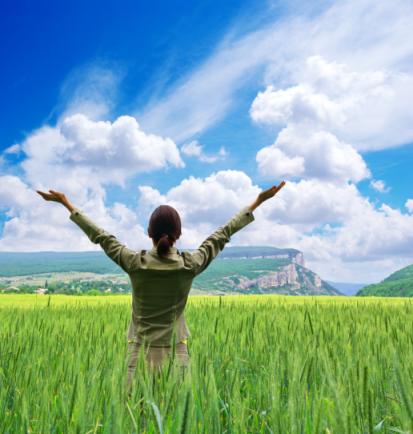 «Ум - властелин чувств, а дыхание властелин ума» (В. П. Петленко)
Учитель биологии ГБОУ лицея № 419 Санкт-Петербурга Сергеева Елена Геннадьевна
Цели
Выяснить, какие факторы негативно влияют на дыхательную систему.
Сформировать представление о заболеваниях верхних дыхательных путей.
Раскрыть меры профилактики заболеваний.
Убедиться в необходимости соблюдения норм гигиены.
Пребывание в пыльном помещении
Содержащиеся в воздухе пыль, дым могут травмировать стенки легочных пузырьков        и воздухоносных путей, затруднять газообмен.
 На пылинках оседают микробы и вирусы, которые могут стать причиной инфекционных заболеваний.
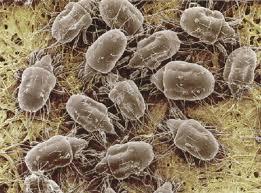 Пребывание в плохо проветриваемом помещении
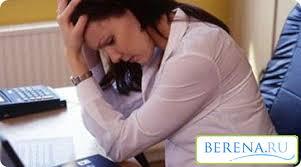 Снижает работоспособность человека.

Вызывает головную боль.
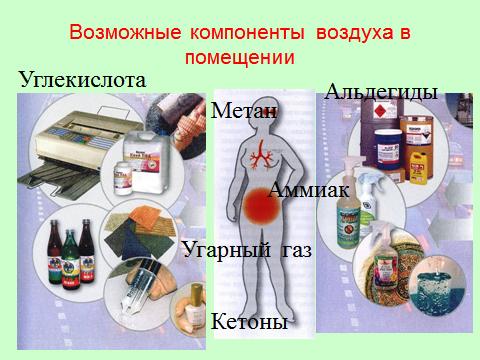 Гимнастика «свободное дыхание»
Медленно через нос вдыхайте воздух в легкие, широко раскрывая грудную клетку. Медленно через нос выдыхайте воздух, сокращая грудную клетку. 
	Положите одну руку на грудь сверху, а другую сбоку. Повторите дыхание со счетом: вдох - раз, выдох - два, три, пауза - четыре, пять.

Проследите за выдохом. Вдох - раз, выдох - два, три, четыре. Стремитесь к тому, чтобы грудь опустилась, бока опали, а стенка живота в верхней своей части втянулась. Пауза.

Проследите за вдохом и выдохом с паузой. Вдох - раз, выдох - два, три, четыре, пять. Пауза - шесть, семь, восемь. 

5.	А теперь сделайте через нос небольшой короткий вдох, а через губы - выдох на звуки «ф», «ш», «п»; пусть он длится а 10 - 20 с или дольше.
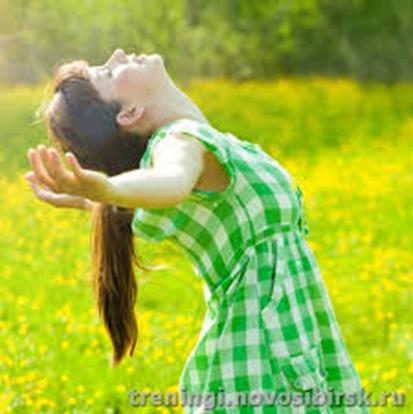 Ангина
Острое инфекционное заболевание, характеризующееся воспалением небных миндалин. Возбудители стрептококки и стафилококки. 
  Боль в горле при глотании, повышение температуры тела. Возможны местные (абсцесс) и общие (поражение суставов, сердца, почек и др.) осложнения.
Гайморит
Воспаление слизистой оболочки или костных стенок  верхнечелюстной (гайморовой) пазухи, иногда возникает как осложнение гриппа. 
Симптомы: боль в области пораженной пазухи, заложенность носа, гнойные выделения из носа.
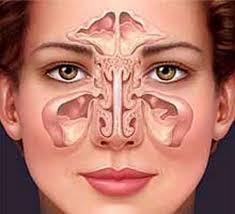 Ларингит
Воспаление и опухание голосовых связок приводит к тому, что голос становится охрипшим или может временно исчезнуть.
  Осложнение после простудных заболеваний.
  Факторами риска являются запыленность помещений, горячий сухой воздух, перенапряжение голоса, наличие хронических очагов воспаления в носоглотке.
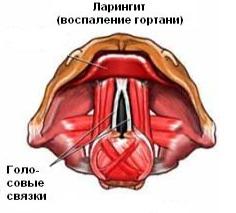 Грипп
Резкий подъем температуры, озноб, боли в мышцах, головные боли, сухой кашель.
Грипп передается воздушно-капельным путем. Вирус распространяется очень быстро. Чихая, кашляя, разговаривая, заболевшие люди, разбрызгивают в воздухе мельчайшие капельки, в которых и находятся вирусы.
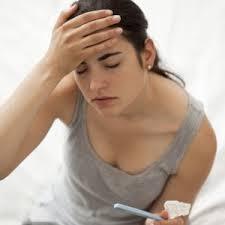 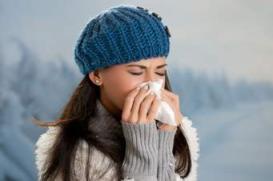 Бронхит
Симптомы:
глубокий непрекращающийся кашель с выделением мокроты, которая имеет серый, желтоватый или зеленый цвет;
одышка и затрудненное дыхание;
в некоторых тяжелых и запущенных случаях у человека наблюдается лихорадка;
боль в груди, которая усиливается при каждом кашле.
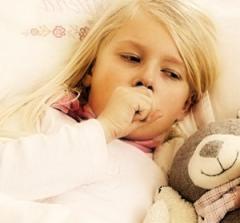 Пневмония
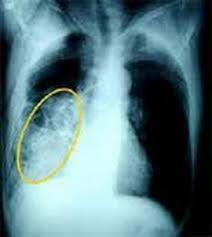 Воспаление лёгочной ткани из-за проникновения микроорганизмов
 Резкий подъем температуры, кашель с выделением гнойной мокроты.
Туберкулез
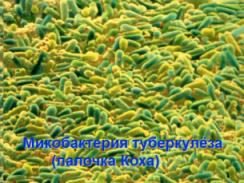 Возбудитель – бактерия палочка Коха
 Симптомы: кашель с мокротой и примесями крови, лихорадка, похудение
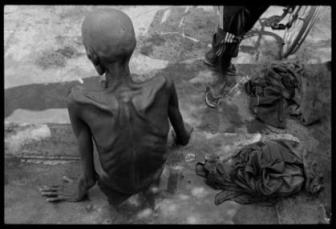 Рак легких
Перерождение ткани лёгких
 Кашель с гнойной мокротой с примесями крови, одышка, болевые ощущения из-за давления разросшейся опухоли на окружающие  органы
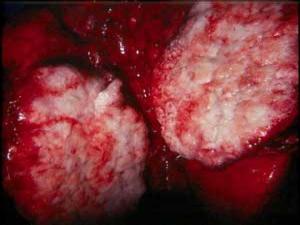 Бронхиальная астма
Аллергическое заболевание, проявляющееся признаками удушья, с резко затрудненным выдохом, свистящими хрипами в результате сужения просвета мелких бронхов.
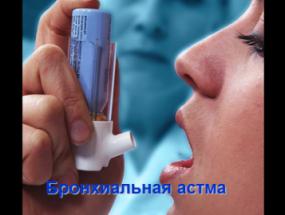 Легкие здорового человека и курильщика
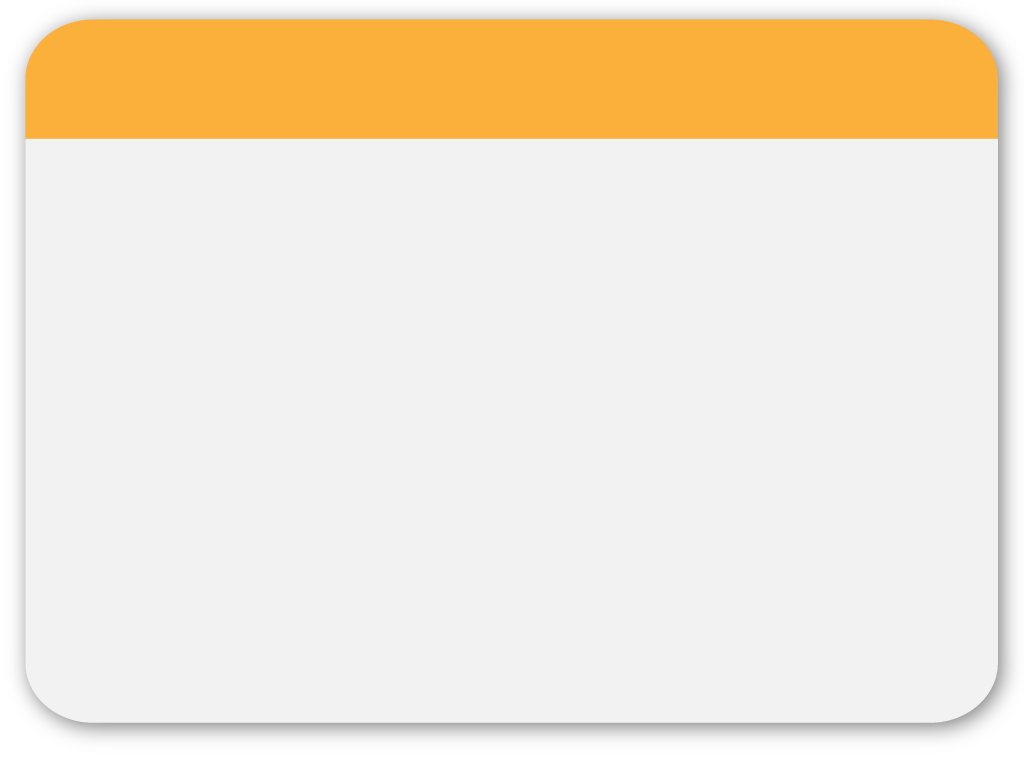 Состав табачного дыма (масса 1 сигареты  примерно 2 г)
Ацетон –
растворитель
(578 мкг)
Мышьяк –
яд (2 мкг)
Синильная кислота –
продукт разложения нейлона (240мг)
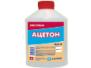 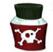 Никотин –
средство от насекомых (150мг)
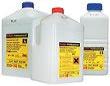 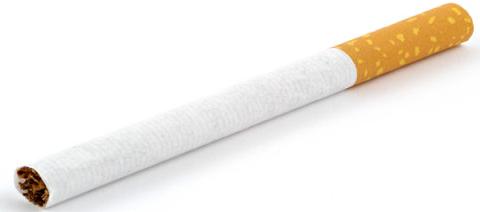 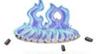 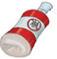 Угарный газ (оксид углерода) –(23 мг)
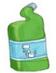 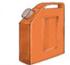 Полоний 210
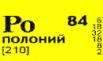 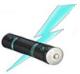 Аммоний –
туалетный очиститель
(170 мкг)
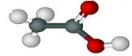 Бензол –
входит в состав бензина
(50 мкг)
Кадмий –
компонент
батареек 
(2 мкг)
Уксусная кислота 
(770 мкг)
Вред пассивного курения
При сгорании табака выделяется два потока дыма. Основной поток образуется при «затяжке» курильщика. Он проходит через всю сигарету, попадает в легкие и выдыхается в виде дополнительного (второго) потока.    В дополнительном потоке содержание аммиака выше в 45 раз, смол и никотина – в 50 раз, окиси углерода – в 5 раз.
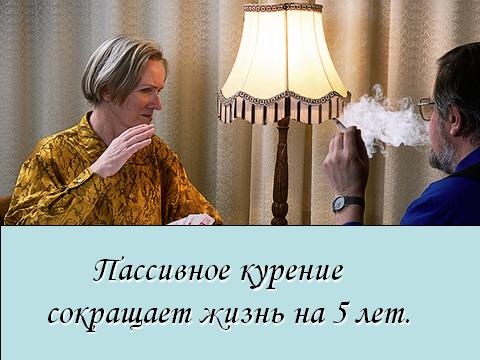 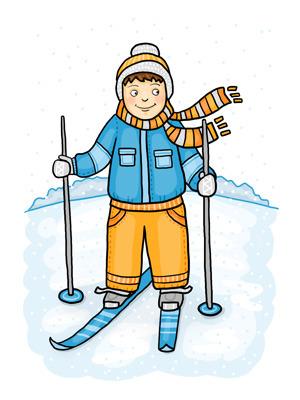 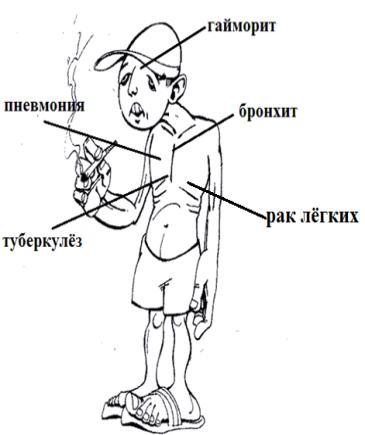 Выводы
Дыхание должно быть ровным и размеренным.
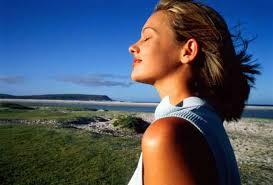 Проветривание помещений.


Здоровый образ жизни.

Закаливание.

Отказ от курения.
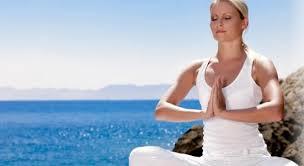 Задание на всю жизнь
Избегать мест с загрязнённым воздухом.
Чаще бывать за городом, чтобы подышать чистым, свежим воздухом.
Не брать в рот сигарету ни сейчас, ни когда вырастешь. Избегать мест, где курят.
Бороться с загрязнением   воздуха.
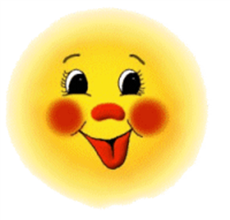